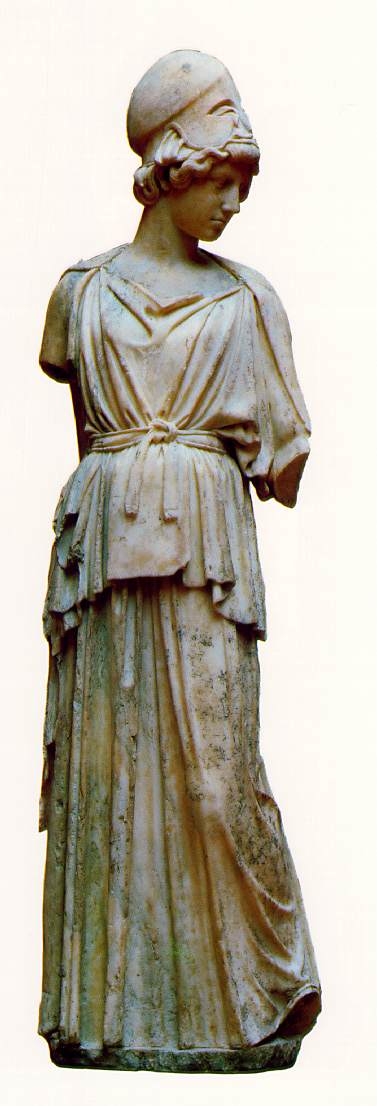 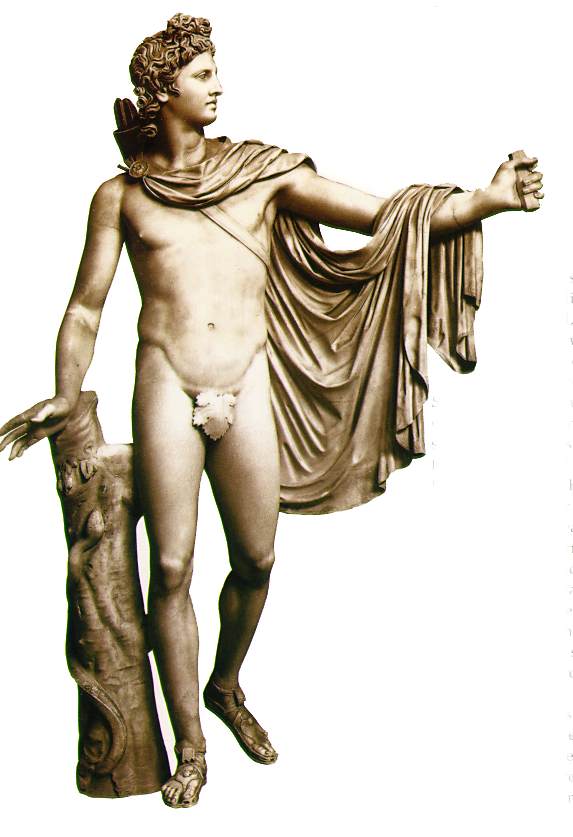 Athena
Apollo
Apollonian sculpture
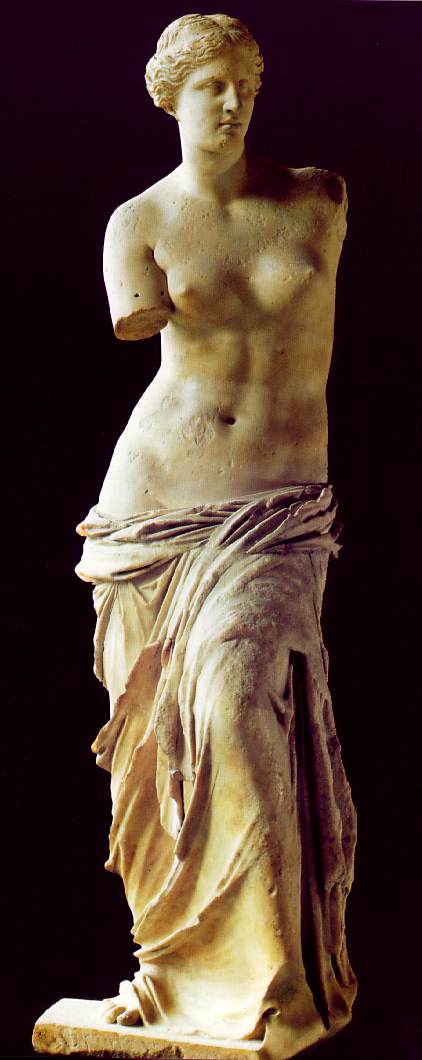 Venus de Milo
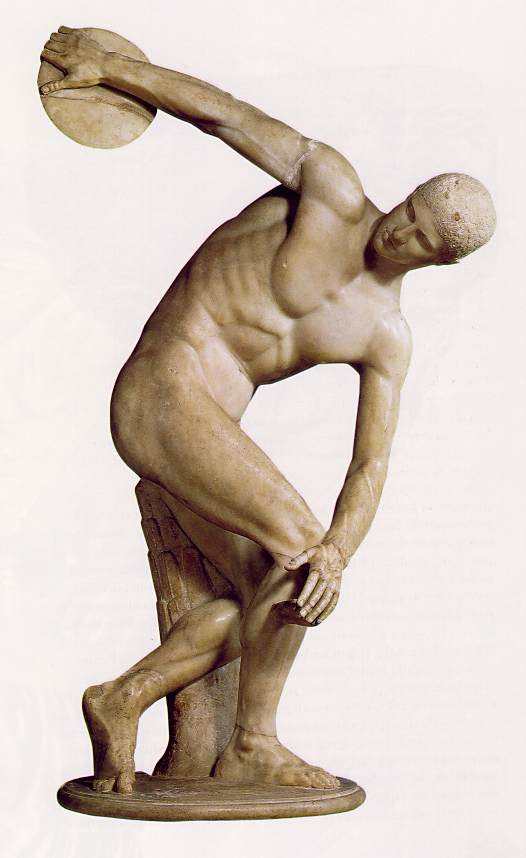 The Diskobolus of Myron
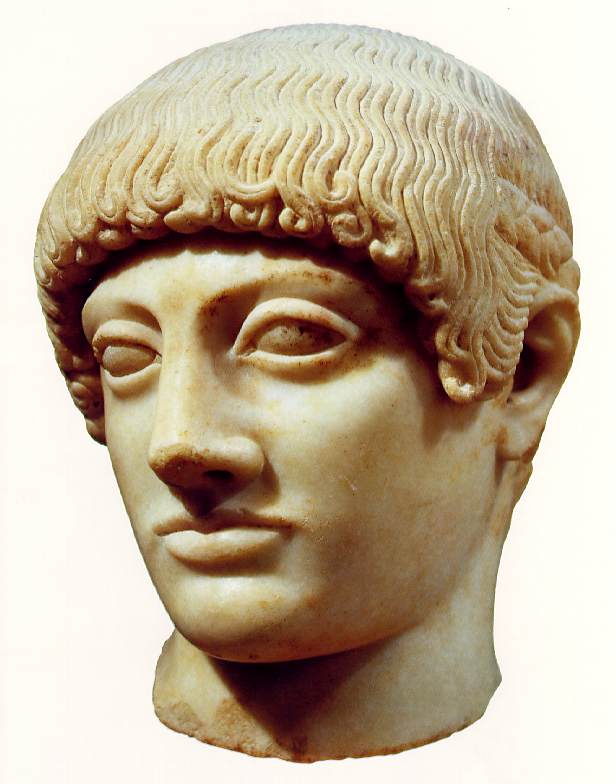 Head of Blond Ephebe (youth)
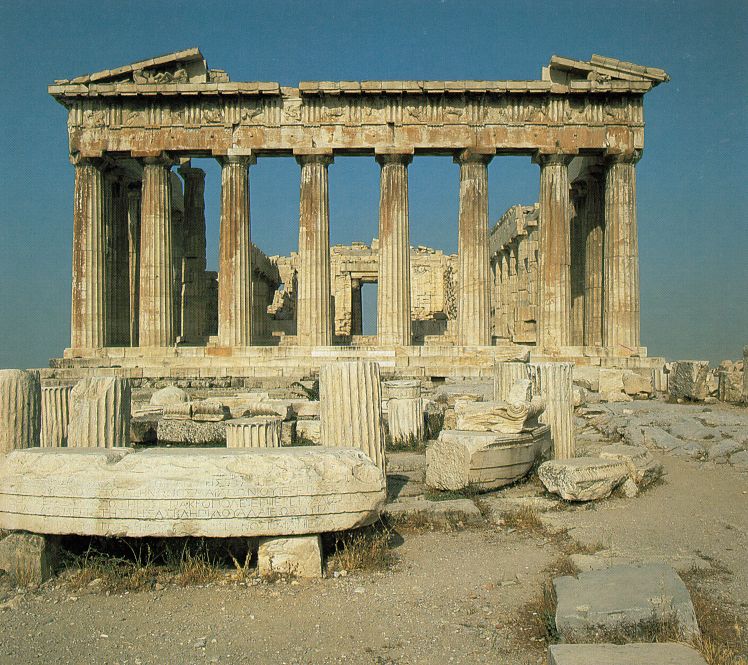 The Parthenon
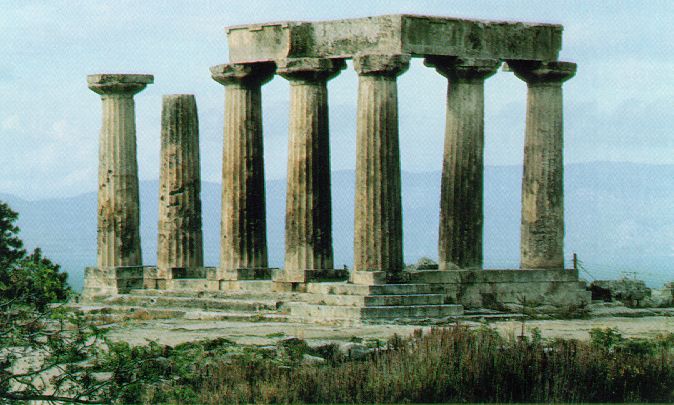 Temple of Apollo at Corinth
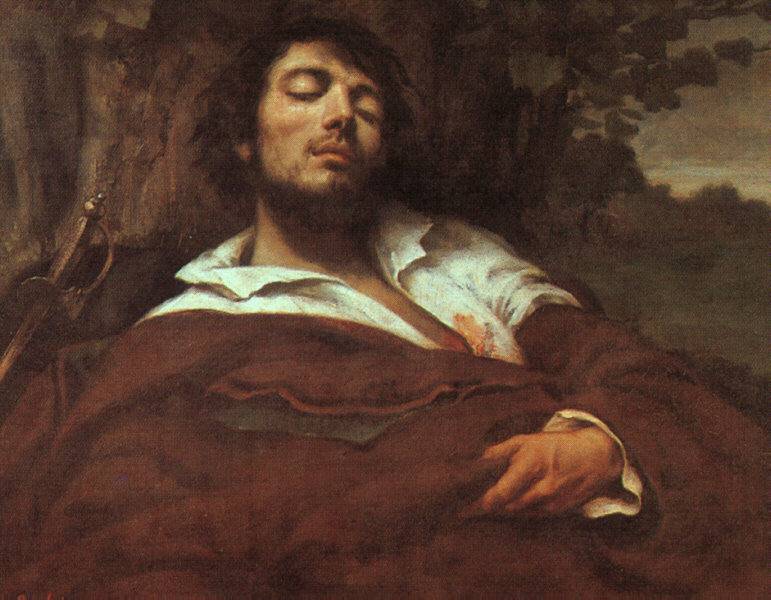 Gustave Courbet. Portrait of the Artist, called "The Wounded Man”. 1844-54.Oil on canvas. 31 7/8 x 38 1/4 in (81 x 7 cm)Musee d'Orsay, Paris
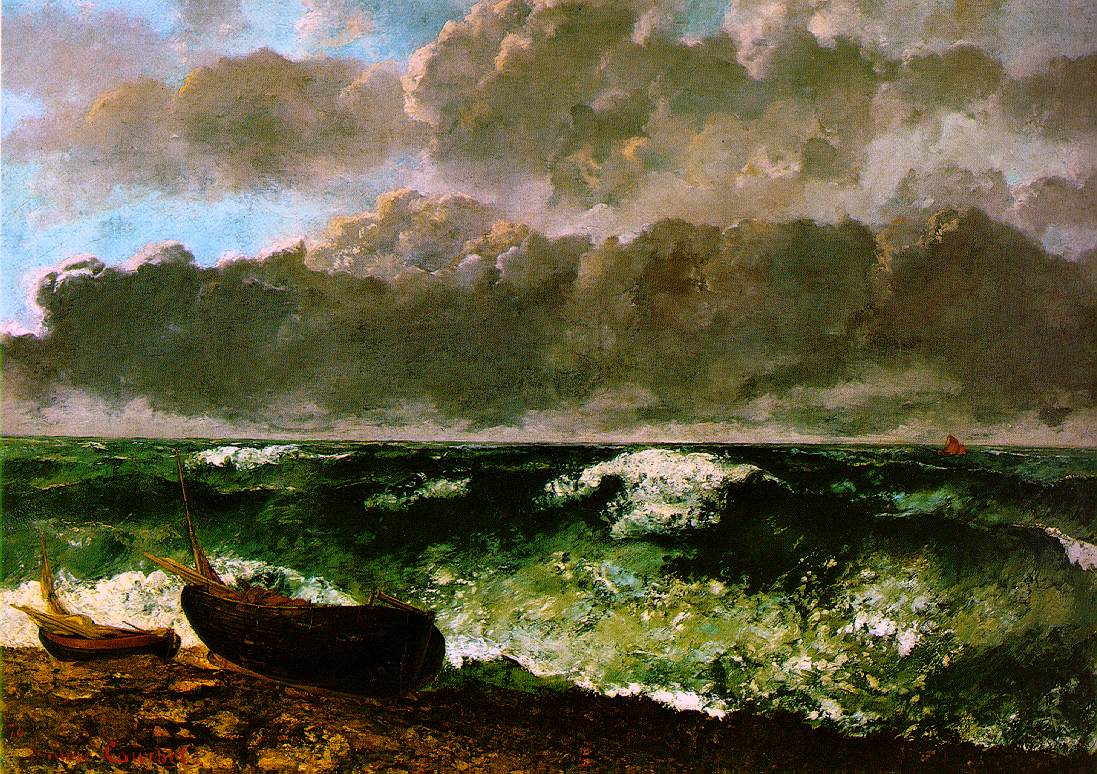 Gustave Courbet. The Stormy Sea (or The Wave). 1869.Oil on canvas, 3' 10" x 5' 3 1/2" (117 x 160.5 cm). Musee d'Orsay, Paris
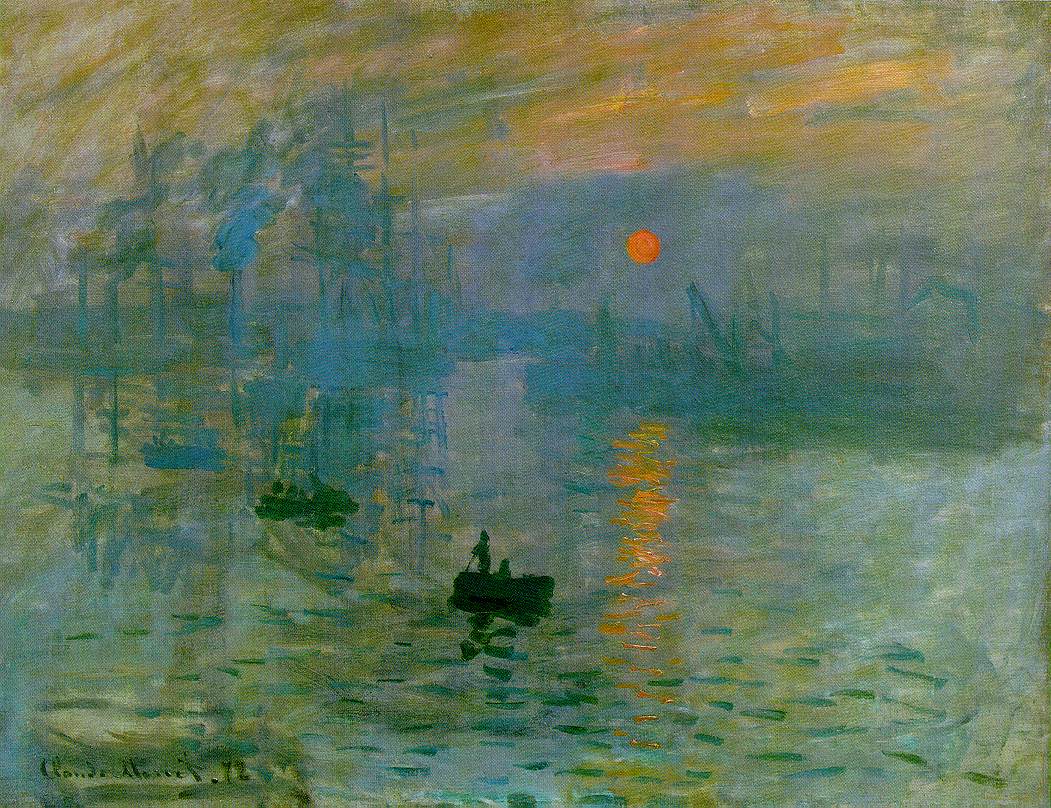 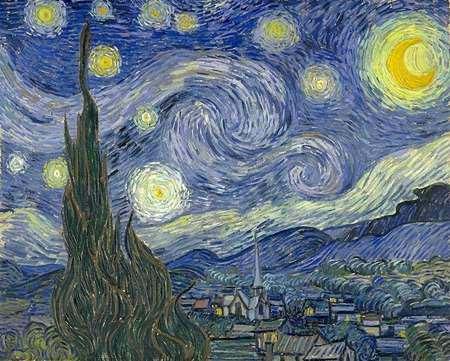 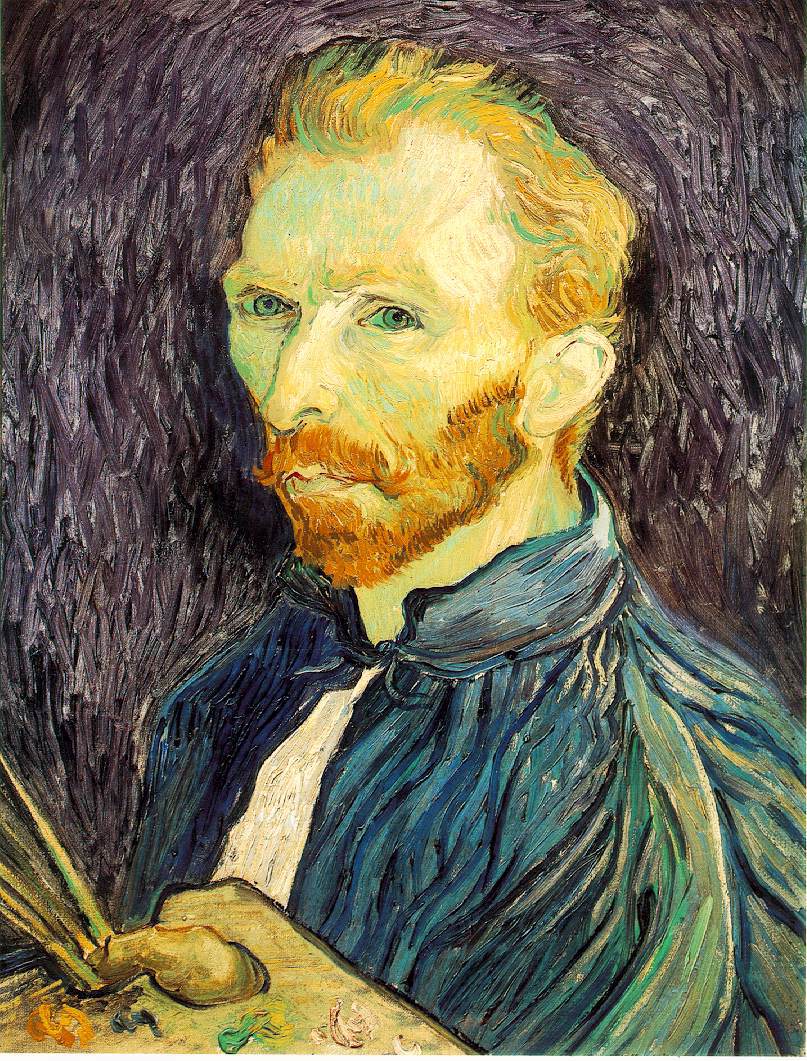 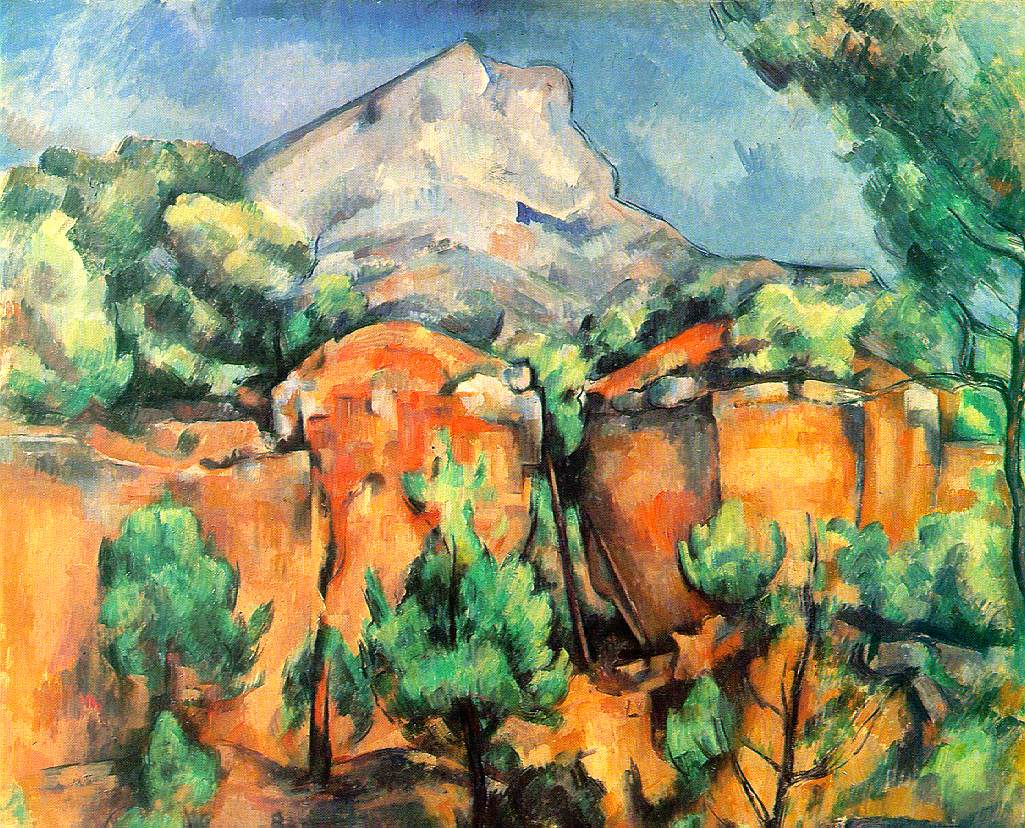 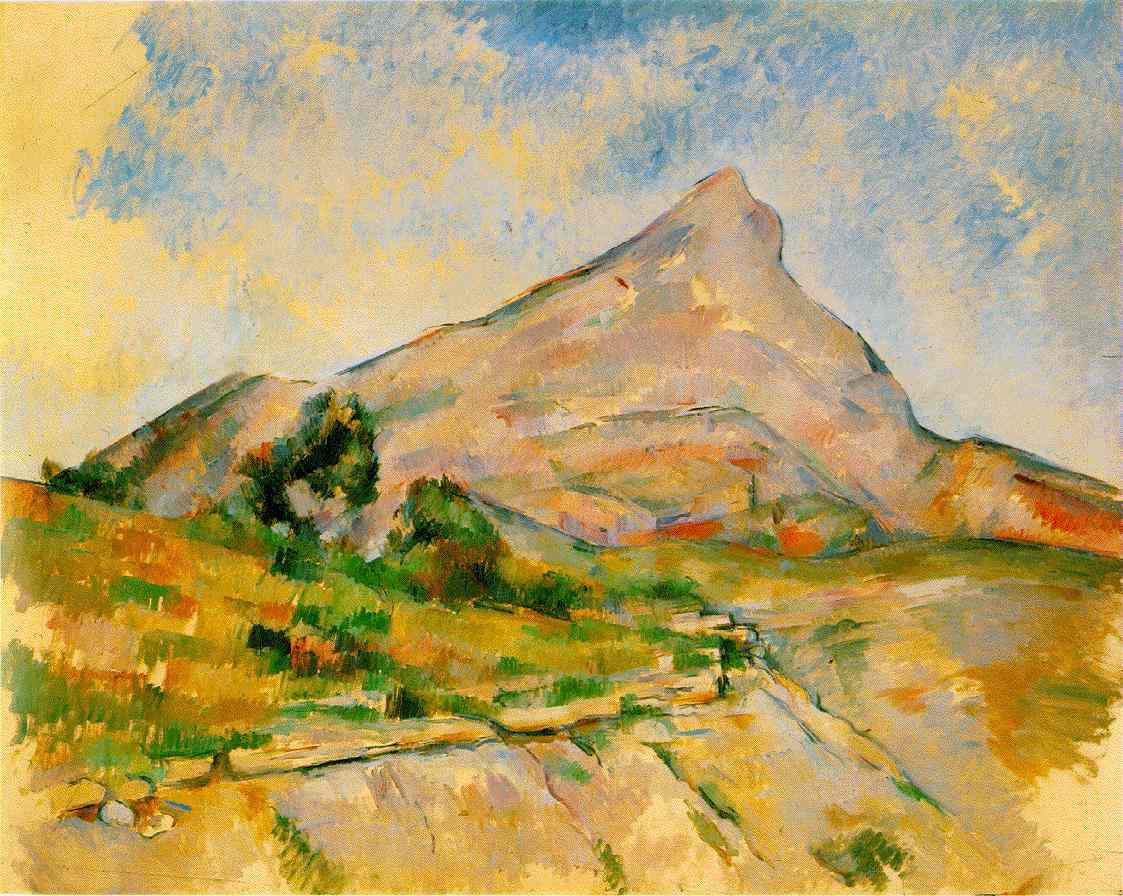 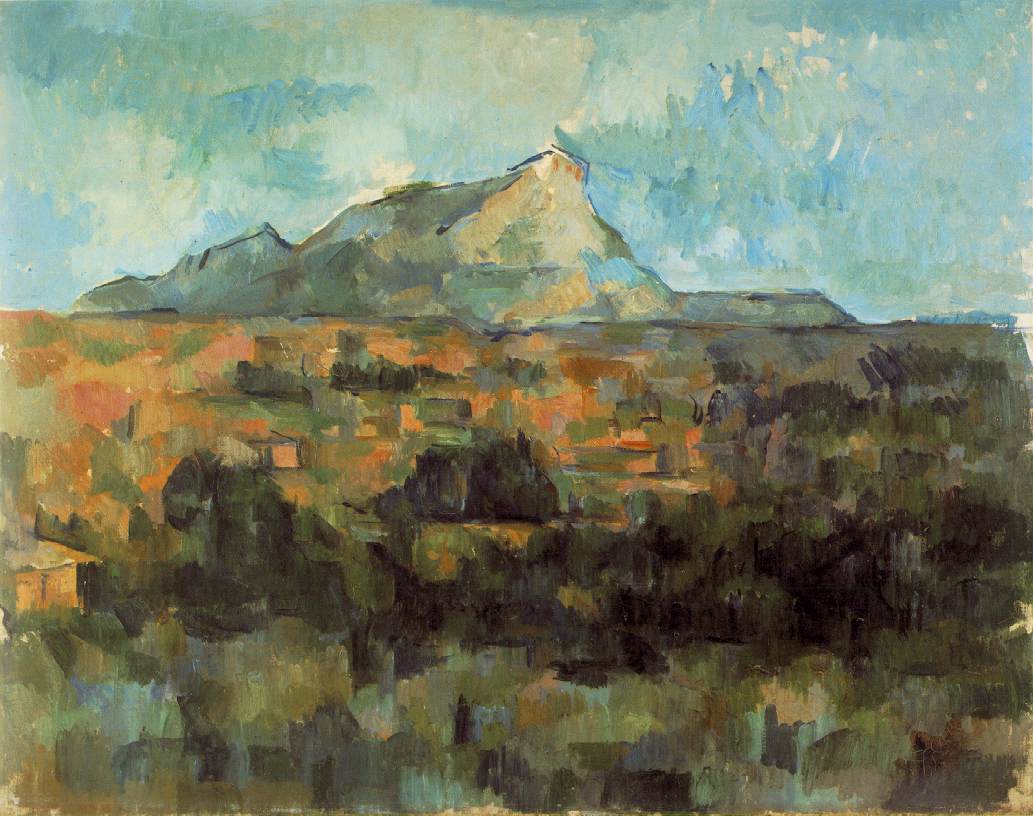 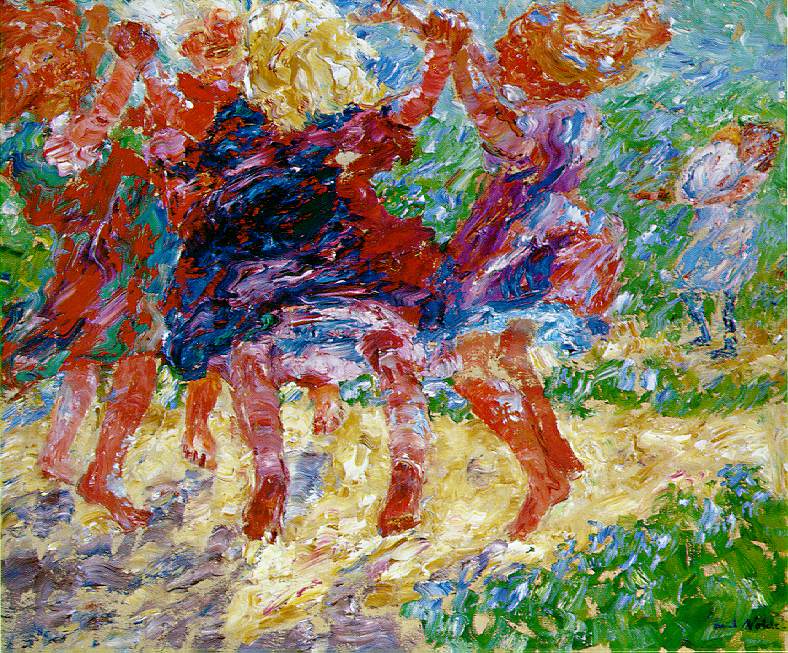 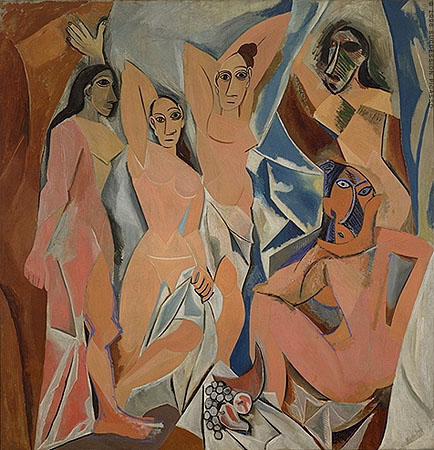 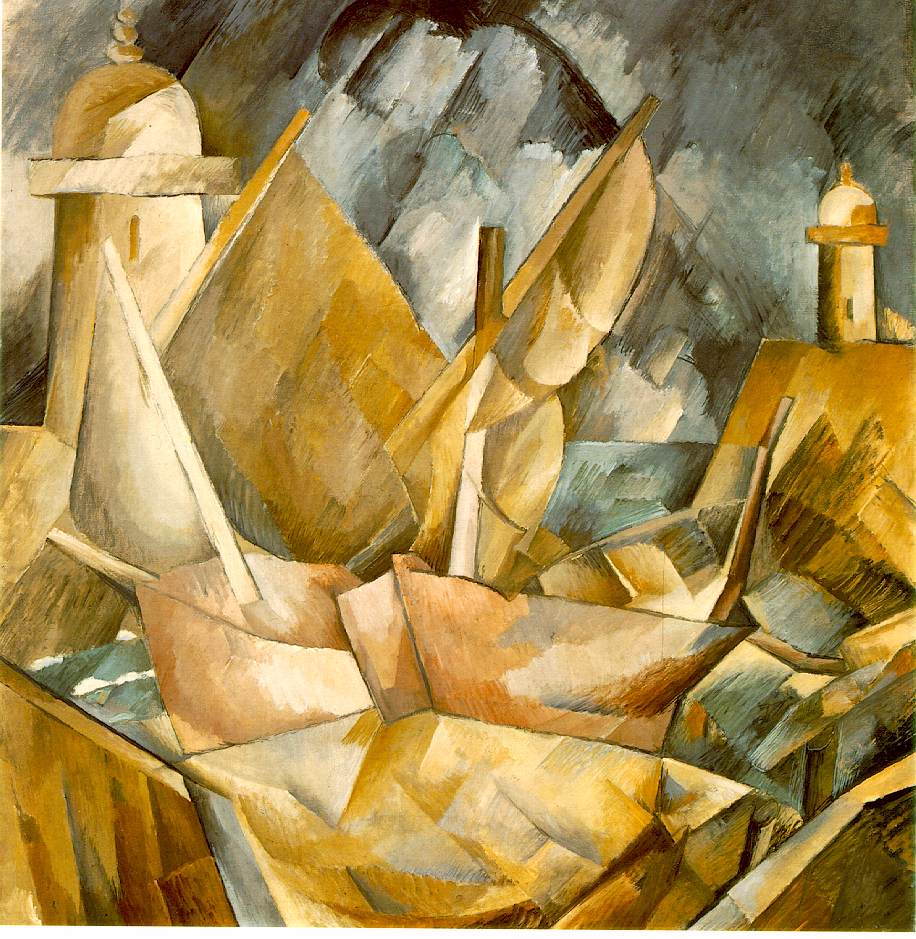 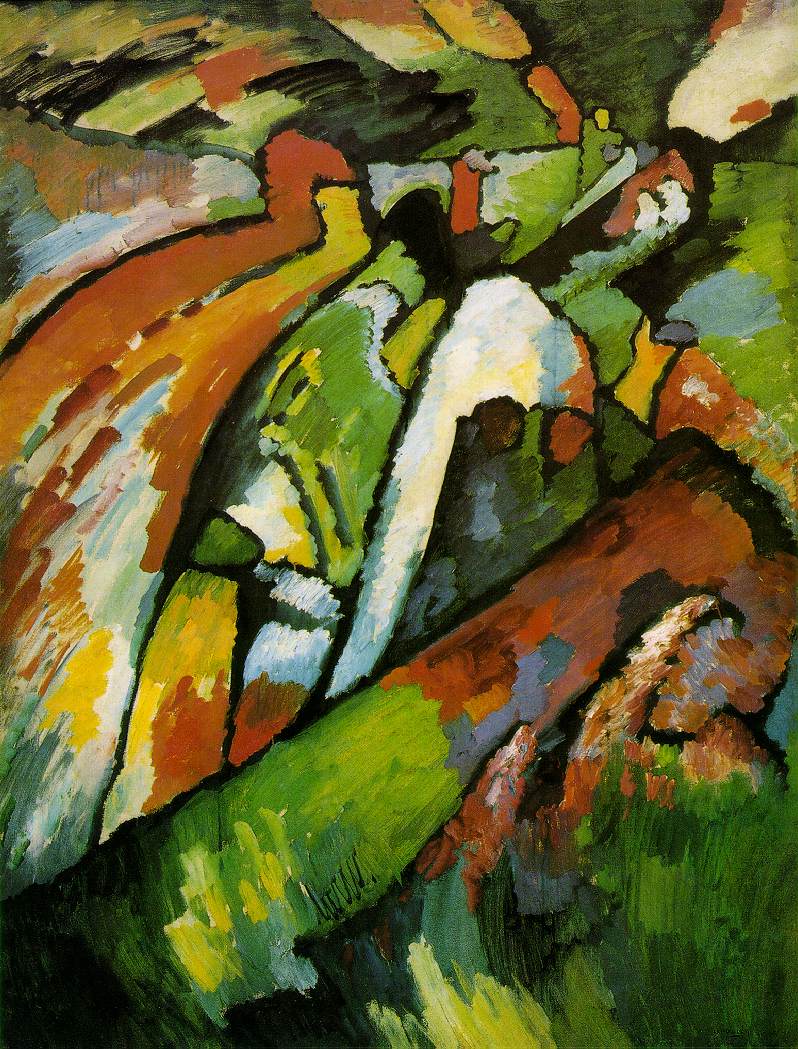 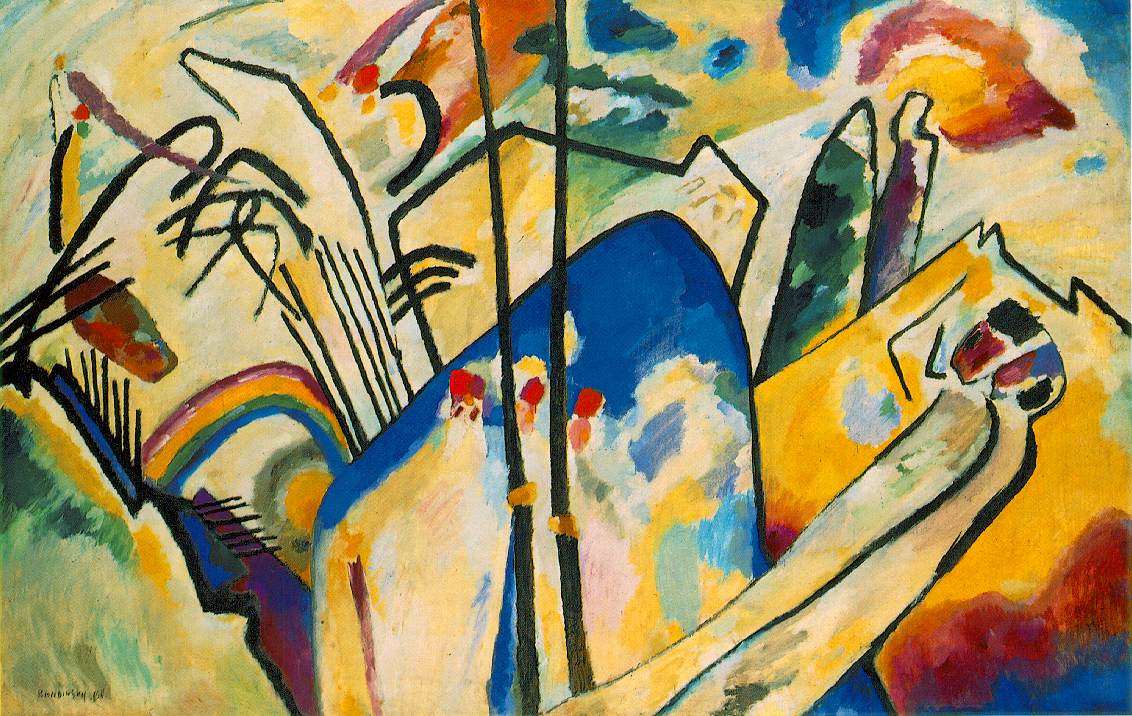 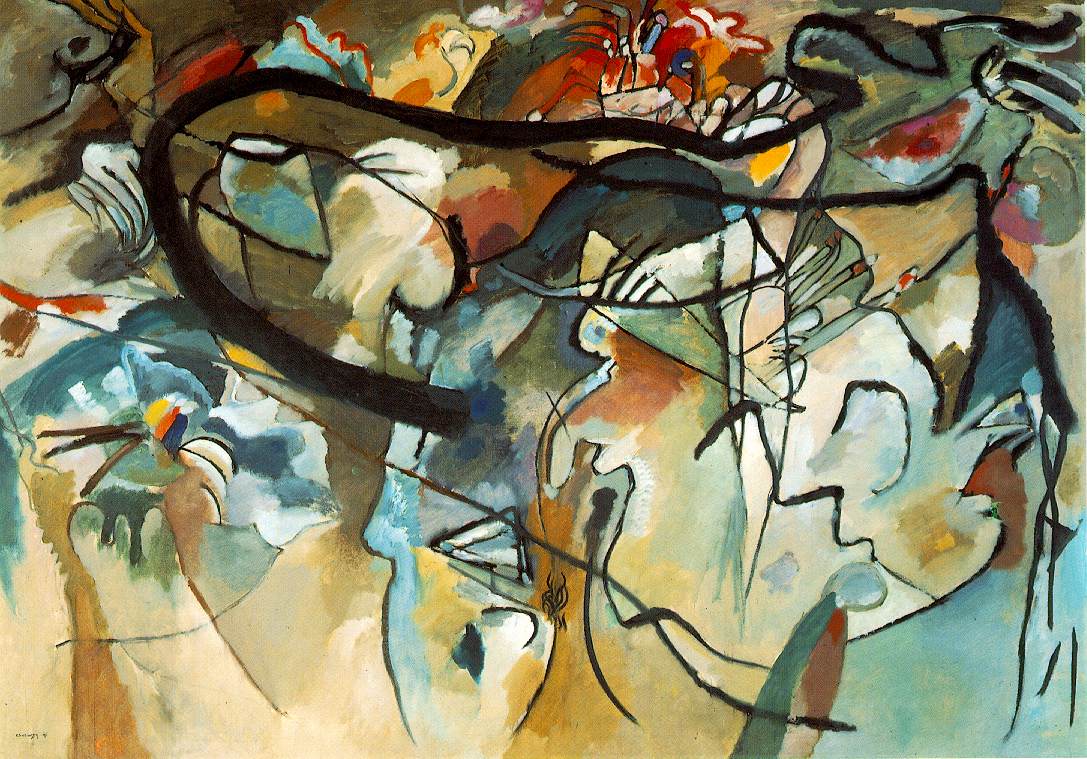 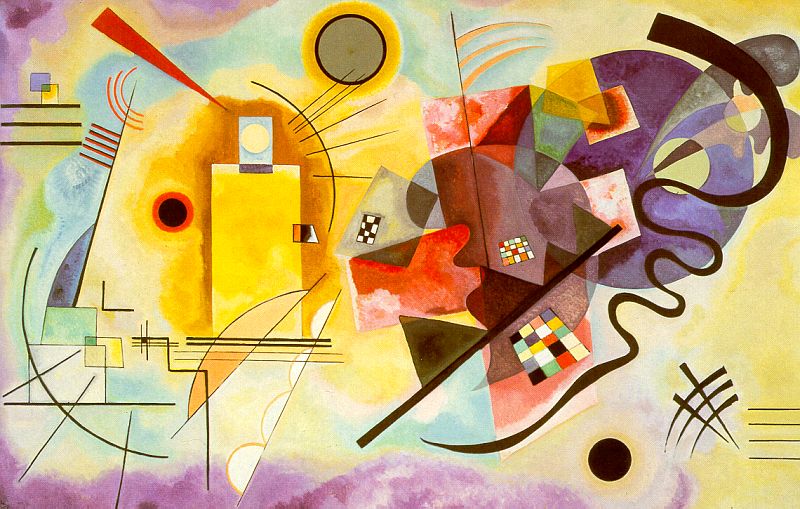 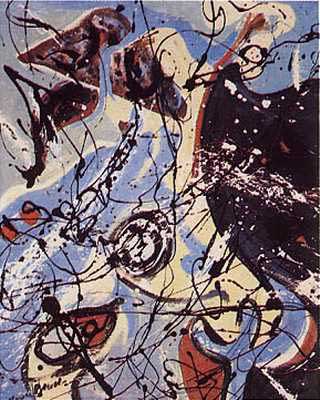 Compostion, Jackson Pollock, 1946
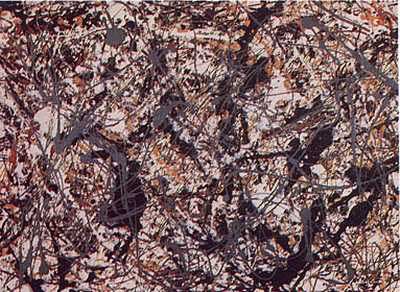 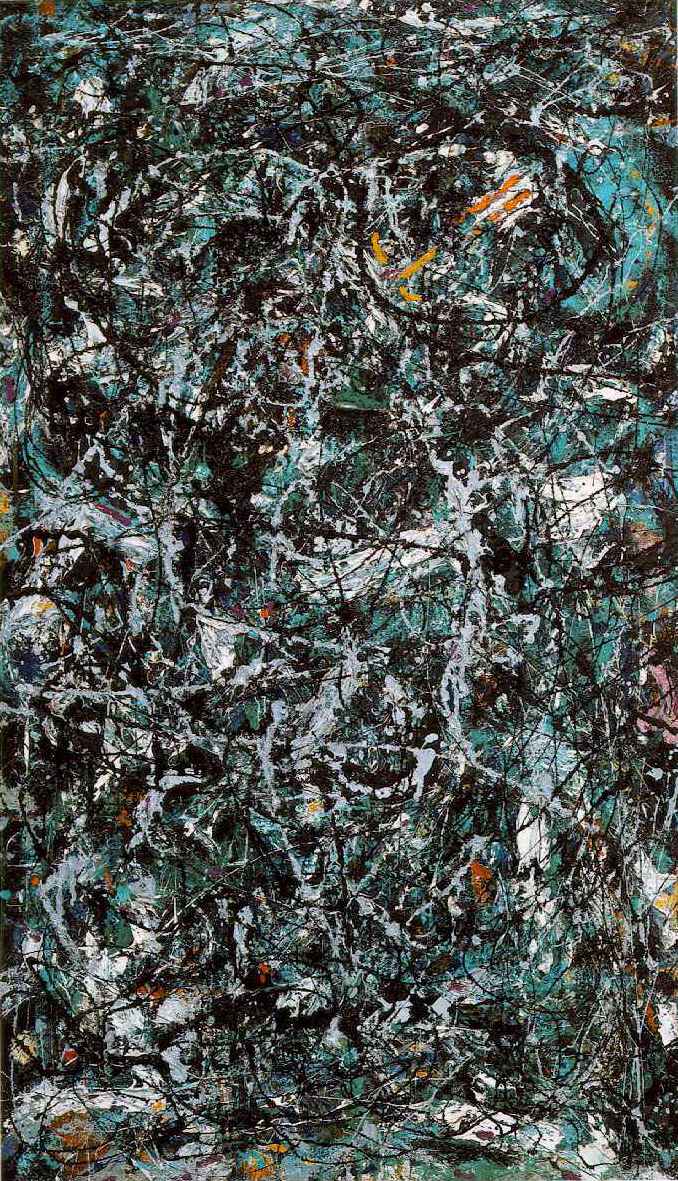 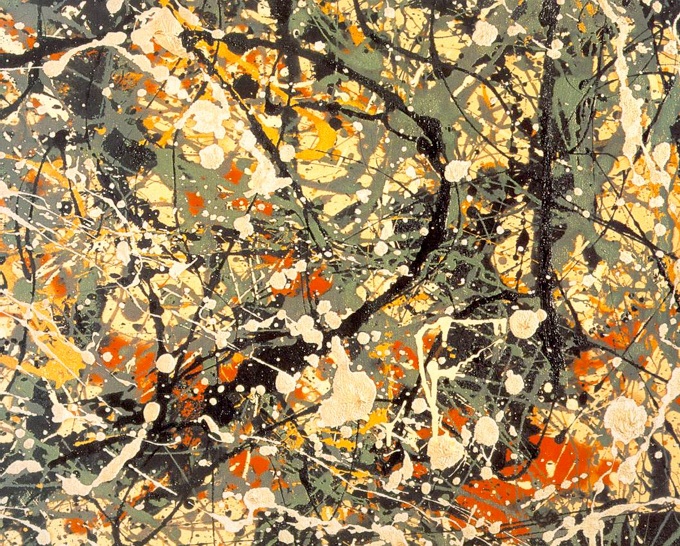 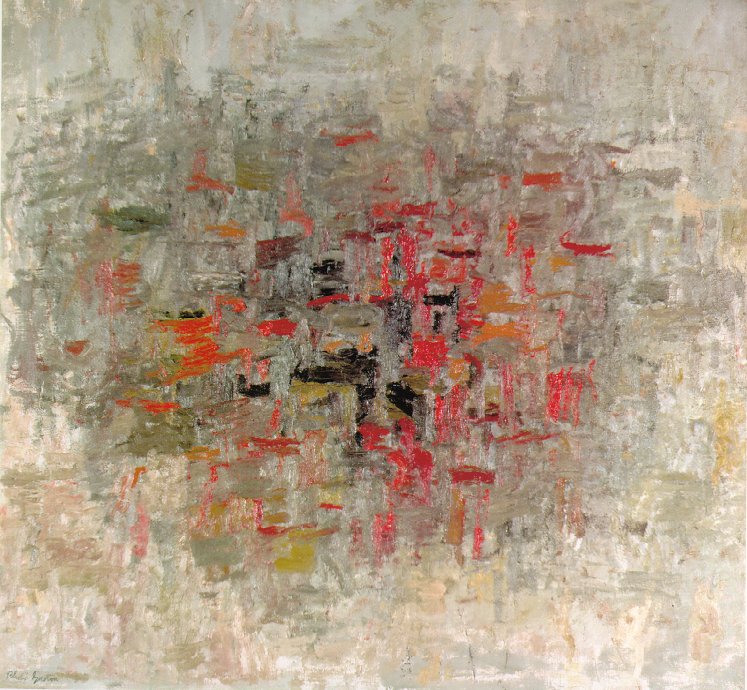 To B.W.T. Philip Guston, 1952
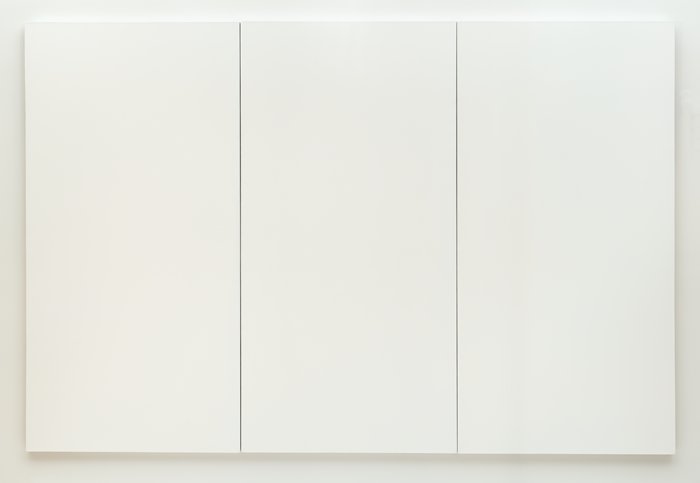 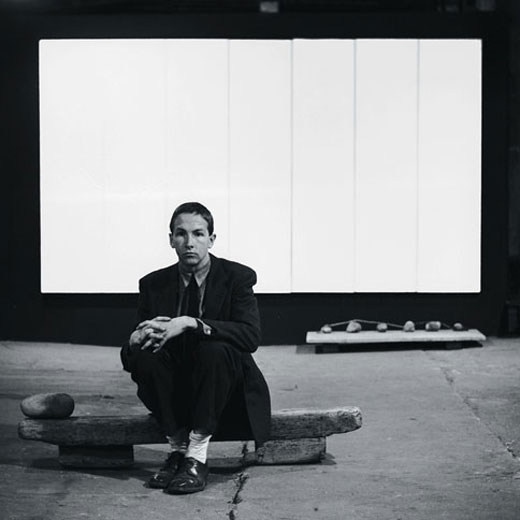 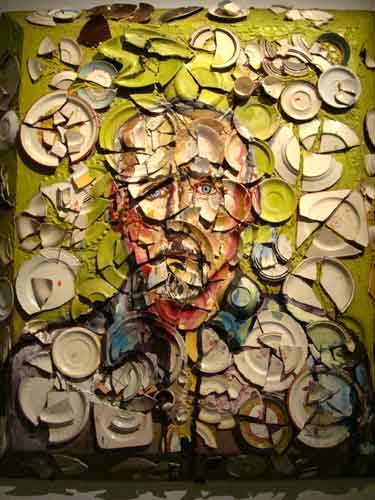 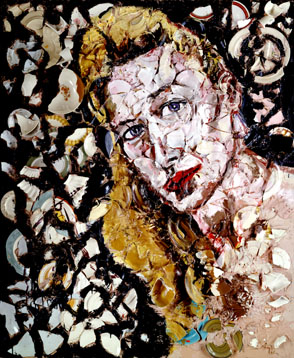